Delta-Variante in Deutschland aktuelle Situation
Stefan Kröger, Claudia Sievers, Alexander Ullrich, Matthias an der Heiden
Berlin, 16. Juni 2021
VOC – Anteile in Stichprobe der Genomsequenzierung
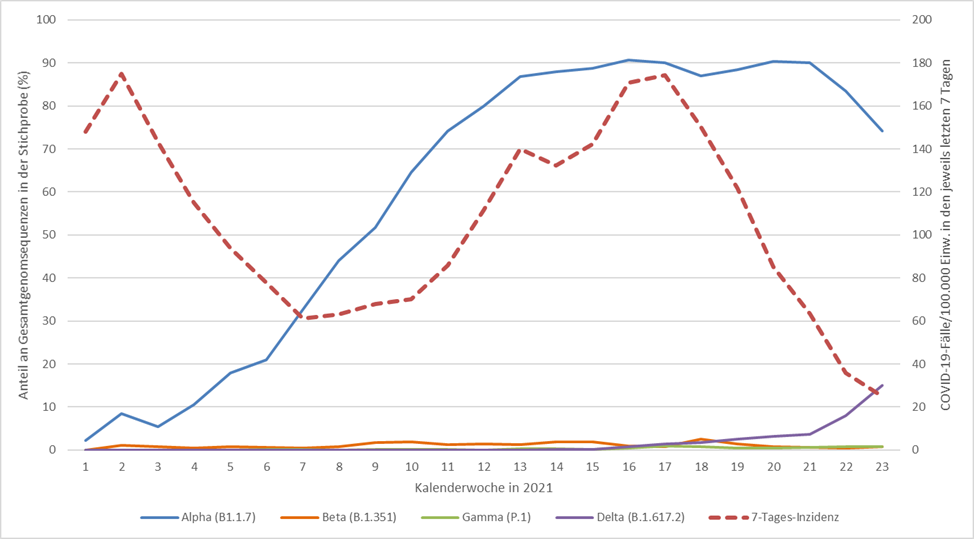 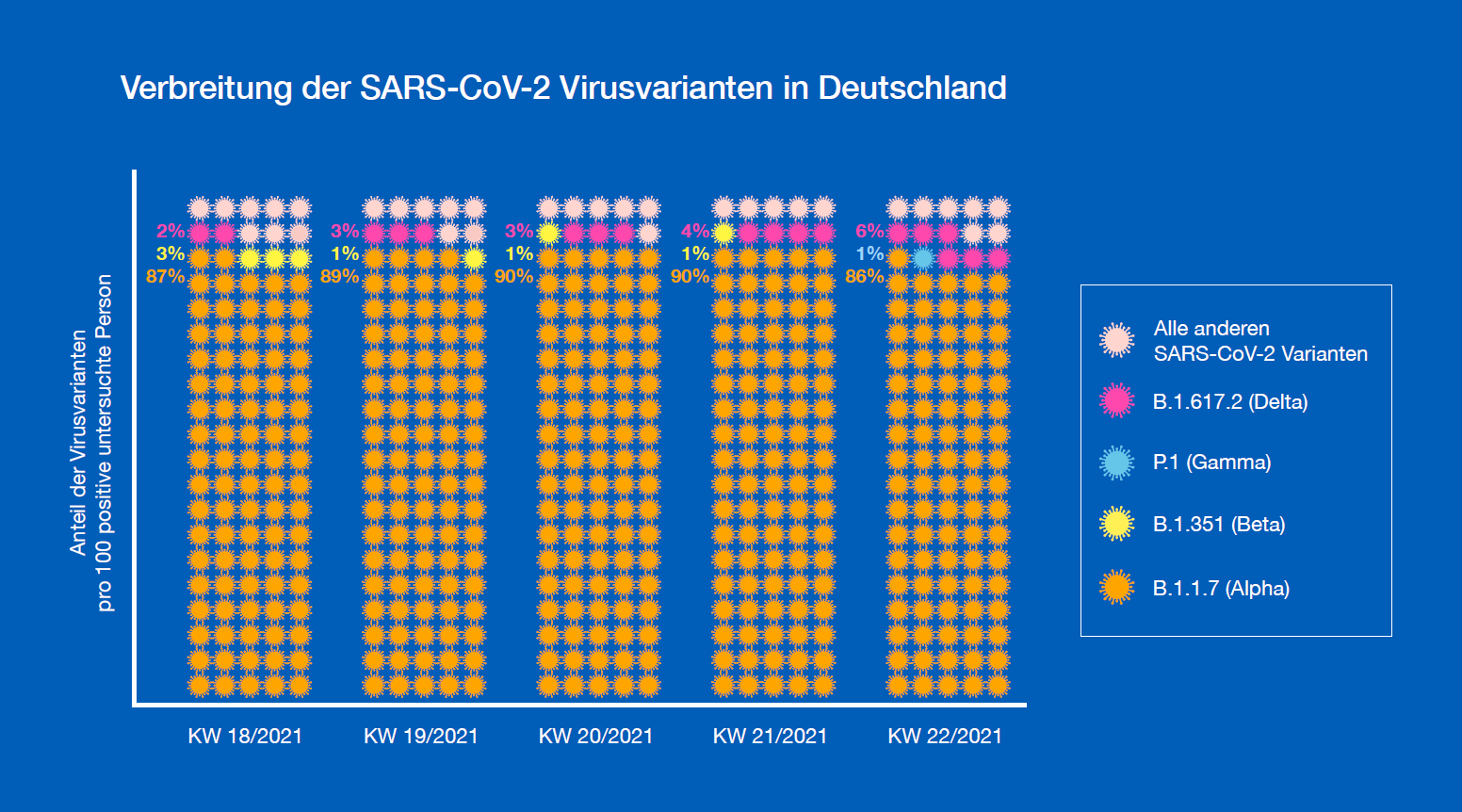 02.11.15
2
Übersicht VOC aus der Genomsequenzeirung.
3
IfSG-Fallzahlen – Vergleich Alpha vs. Delta
4
Weitere Infos
1.441 Fällen in MW 21-24 
Während auch die Anzahl der Eintragungen zunahm, ist der Anteil mit 9% an allen Delta Fällen die eine Exposition im Ausland Angaben stabilmeistgenannten Länder: Afghanistan (n=19), Russische Föderation (n=16), Italien (n=14). 
Die meisten Übertragungen fanden in privaten Haushalten statt zudem gab es größere Ausbrüche (>5 Personen) am Arbeitsplatz und in Schulen mit bis zu 24 Personen.
Von den B.1.617.2-Infizierten sind 91% unter 60 Jahre alt (s. Abbildung 6), diese Altersgruppe macht 77% der Hospitalisierungen aus (69/90, zu 1.157 Fällen mit Angaben zur Hospitalisierung). Damit nehmen Anzahl und Anteil der Hospitalisierten der unter 60-Jährigen zu.
5